RUTA DE TRABAJO(CIENCIAS NATURALES)
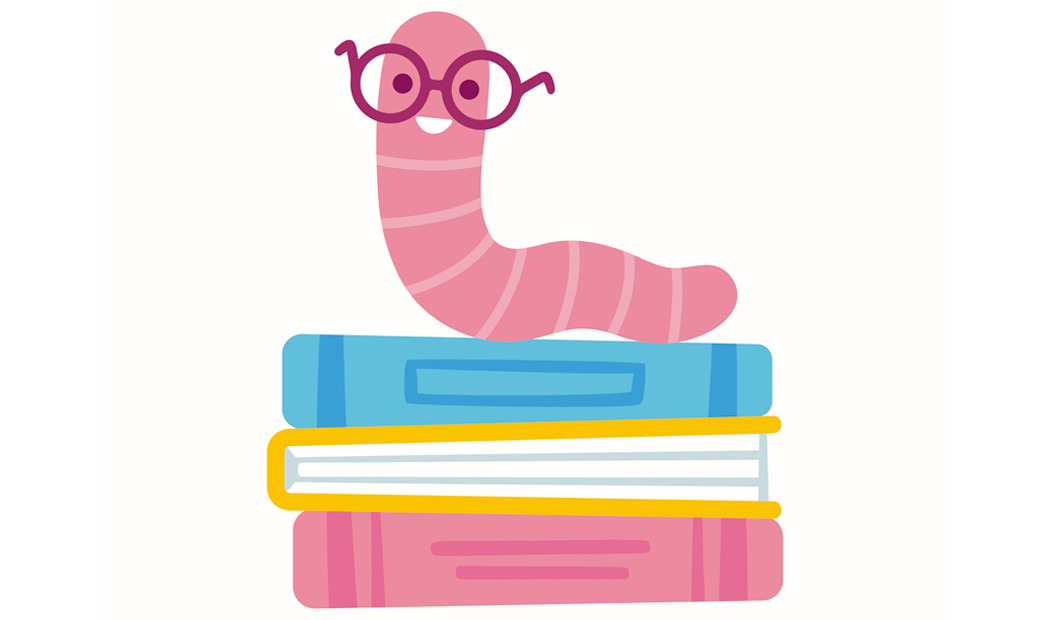 1º BÁSICO
SEMANA 03 AL 07 DE MAYO
REVISIÓN “EVALUACIÓN DE OBJETIVOS PRIORIZADOS”
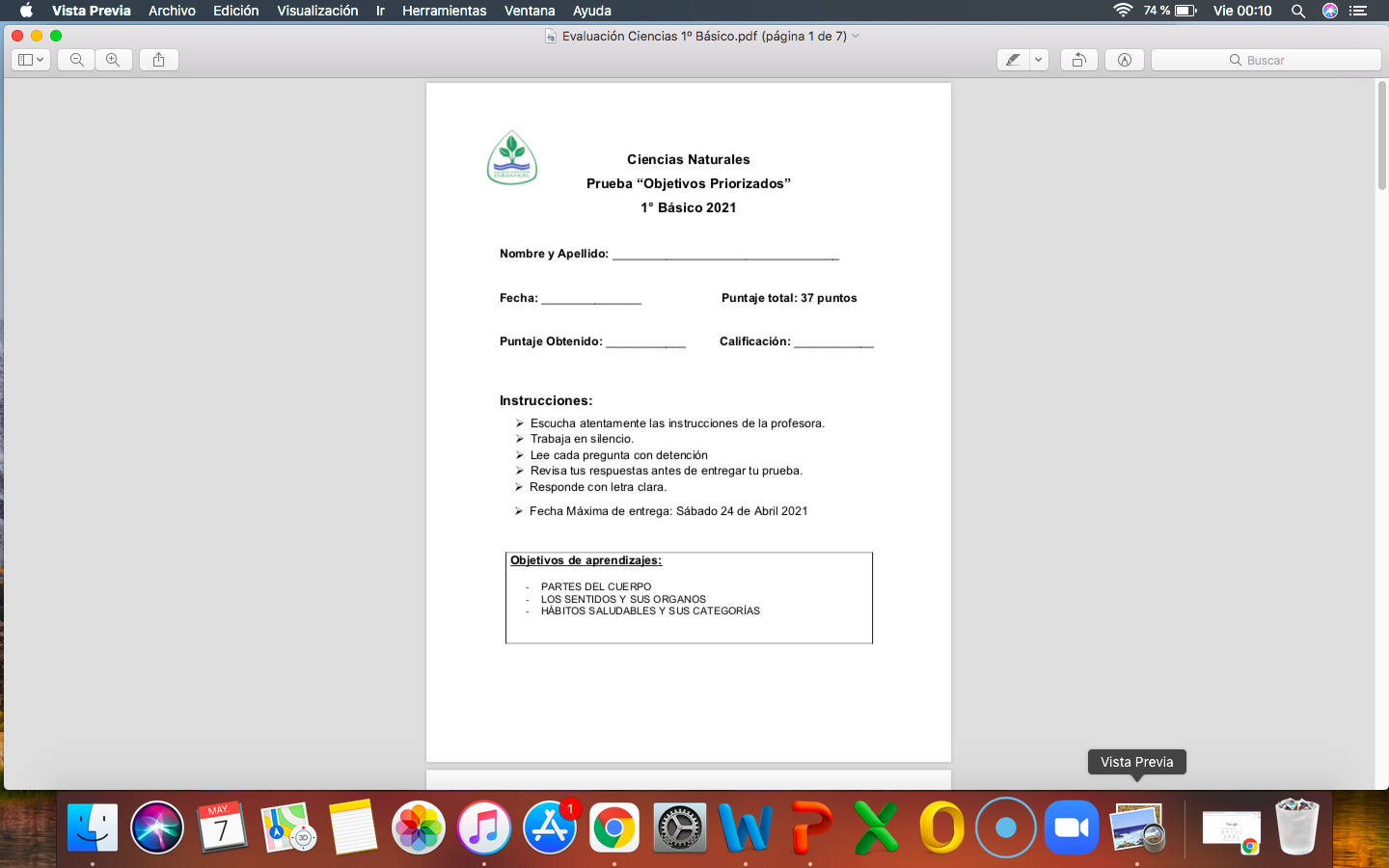 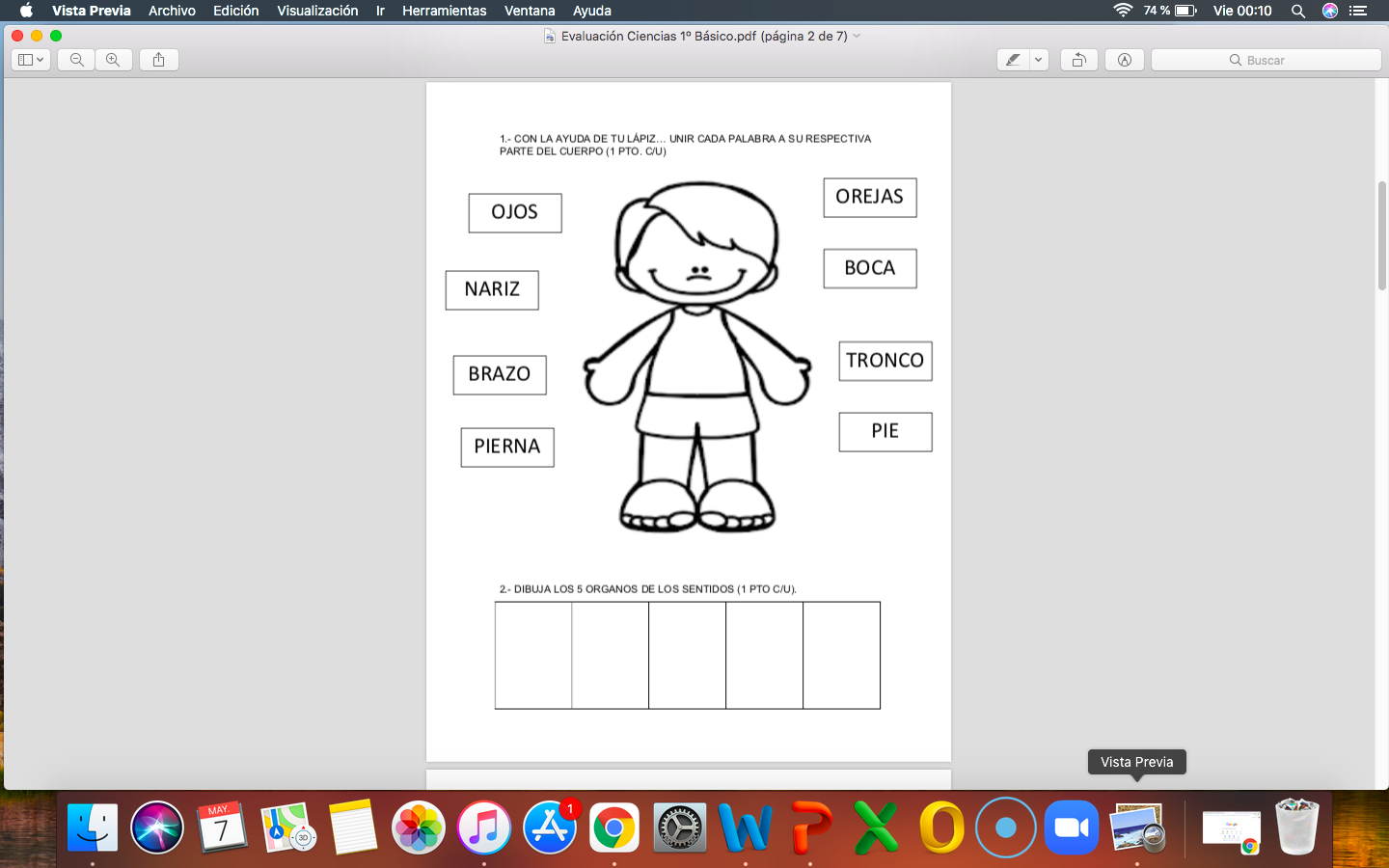 .
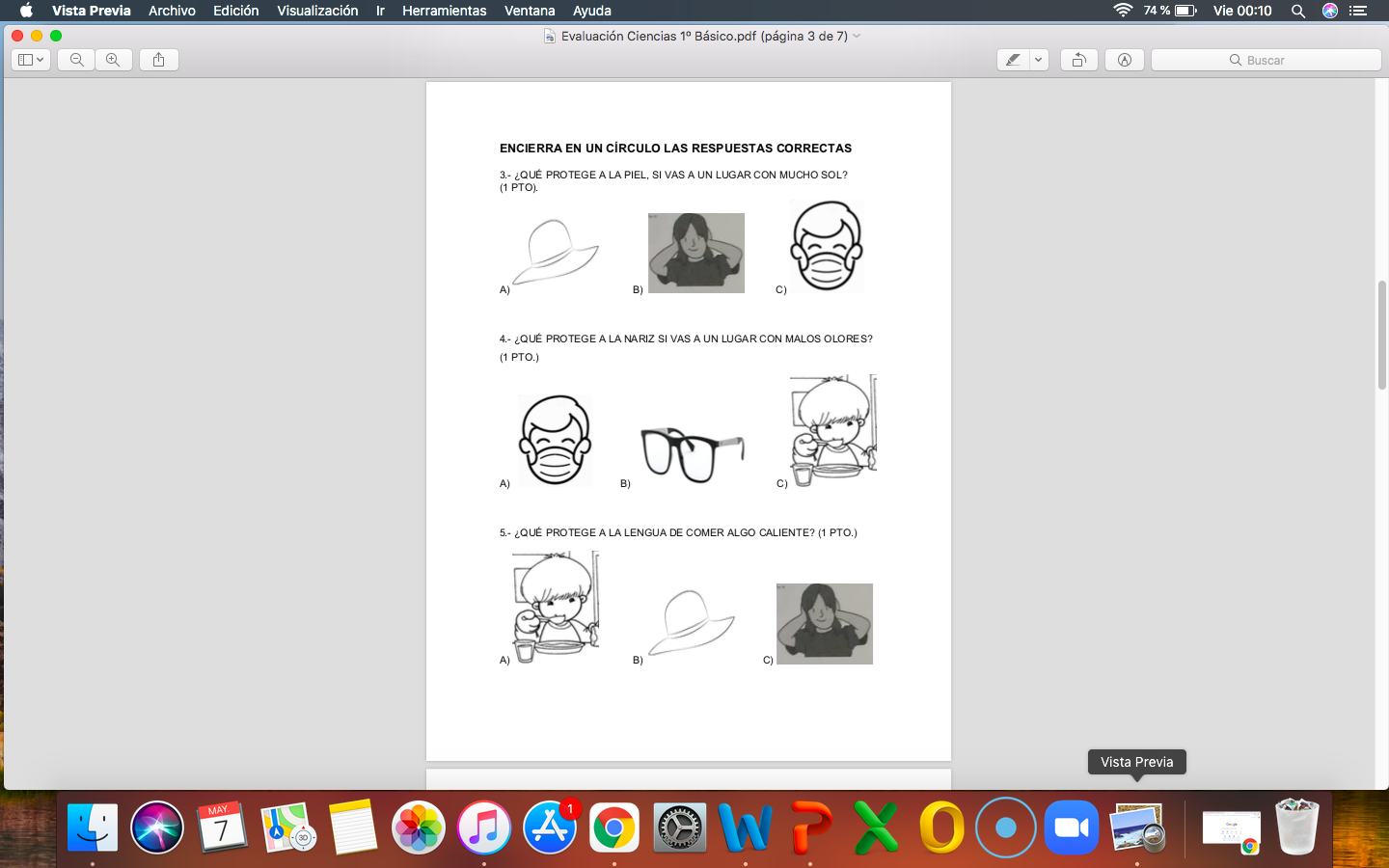 .
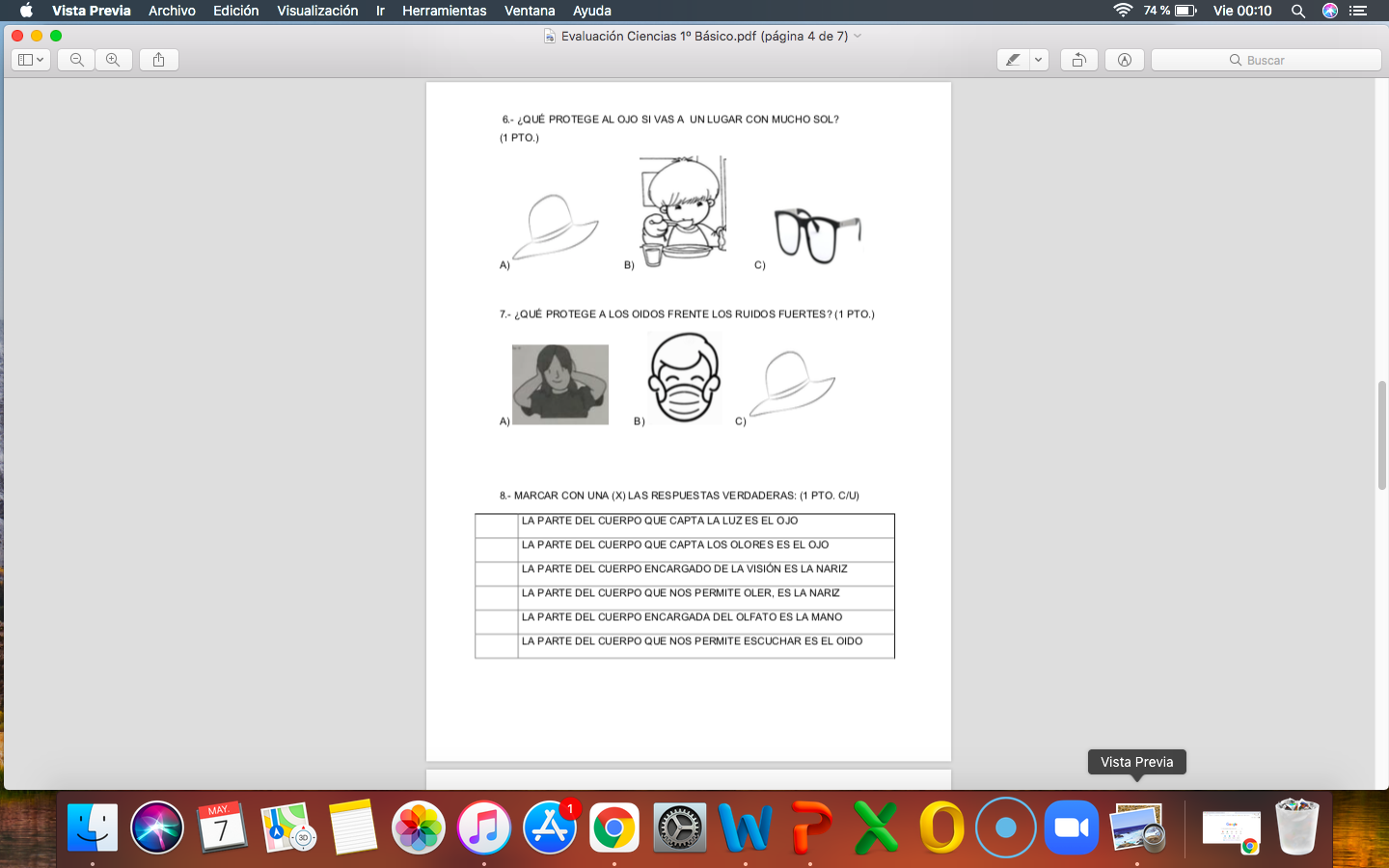 .
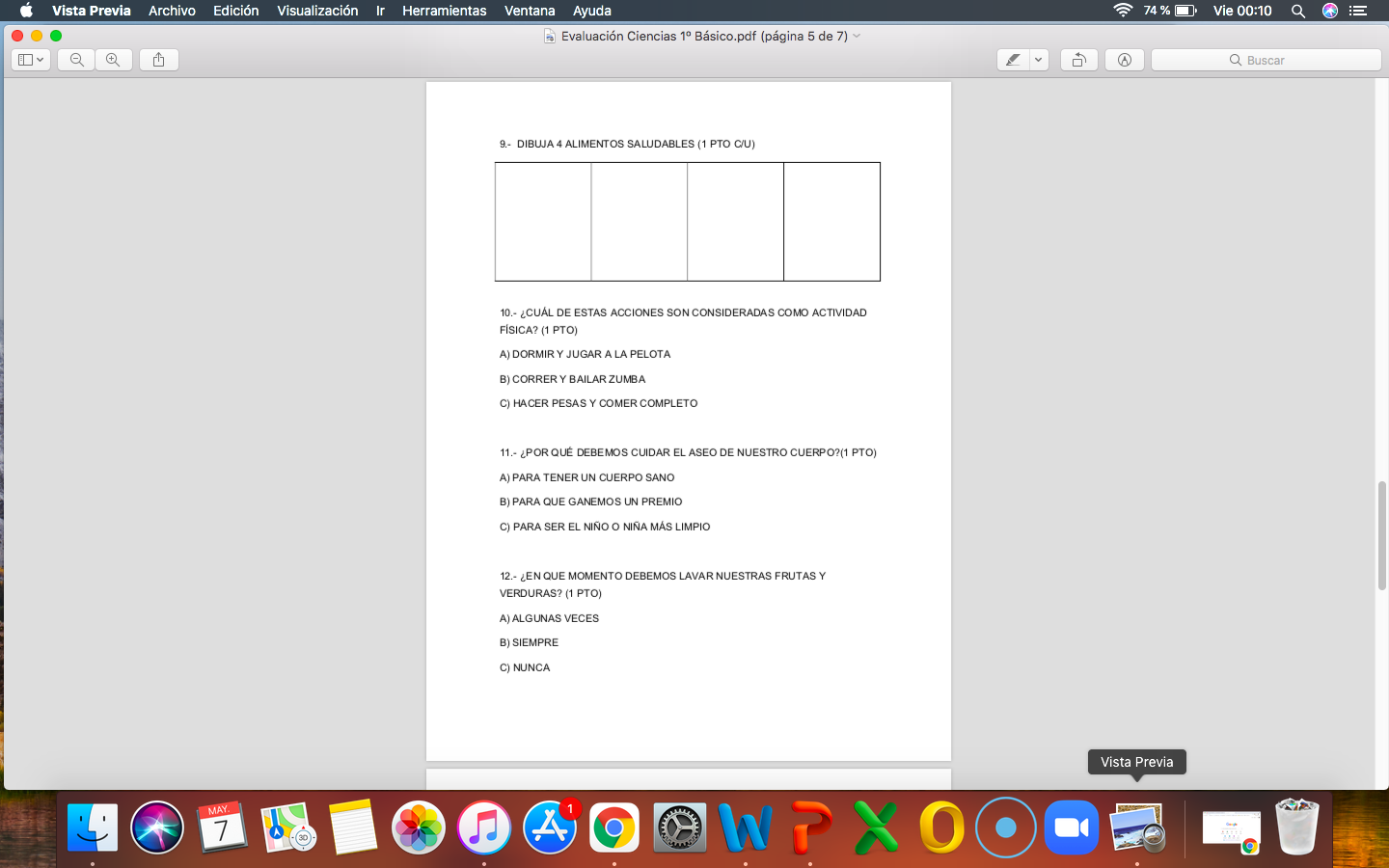 .
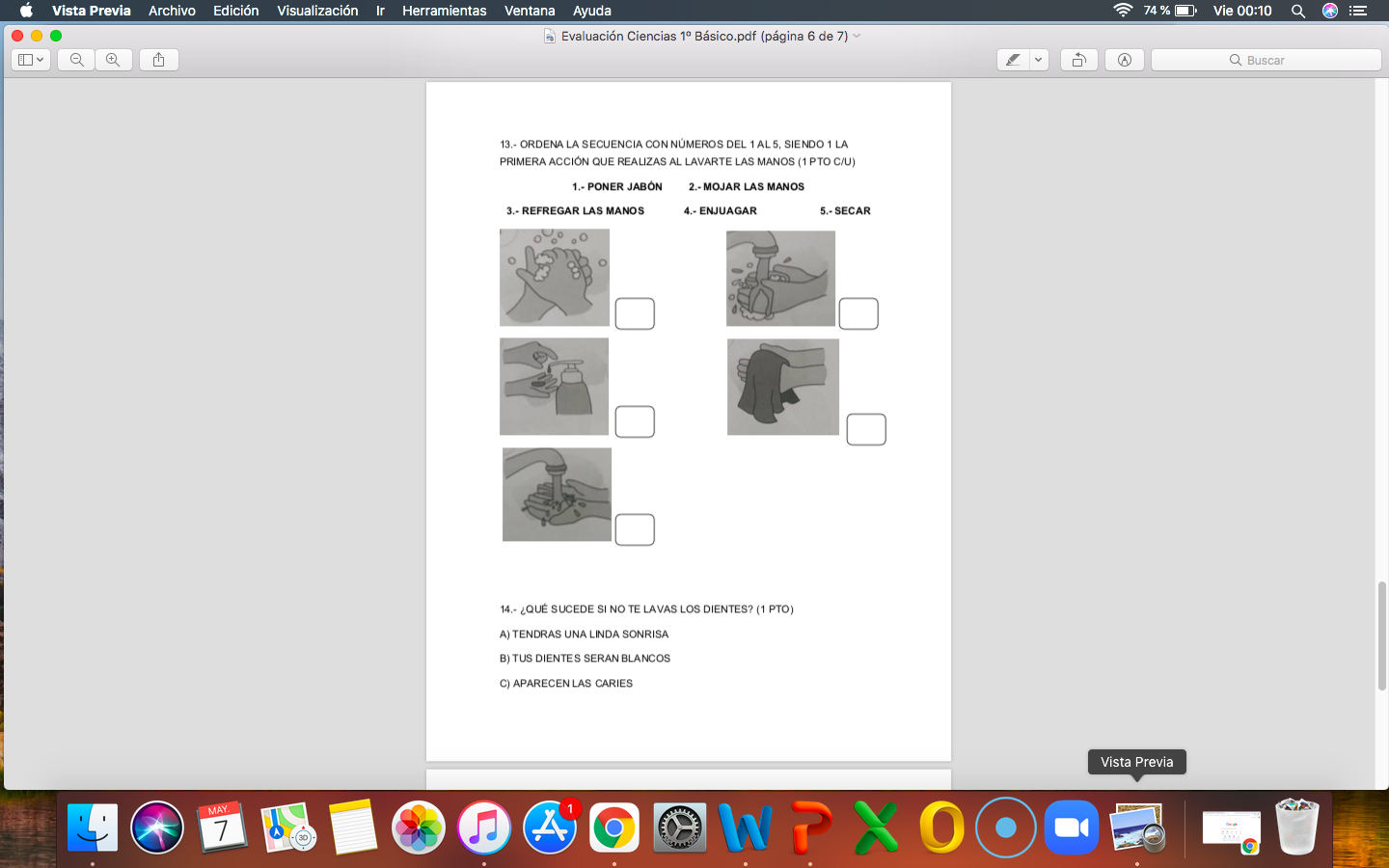 .
2
3
1
5
4
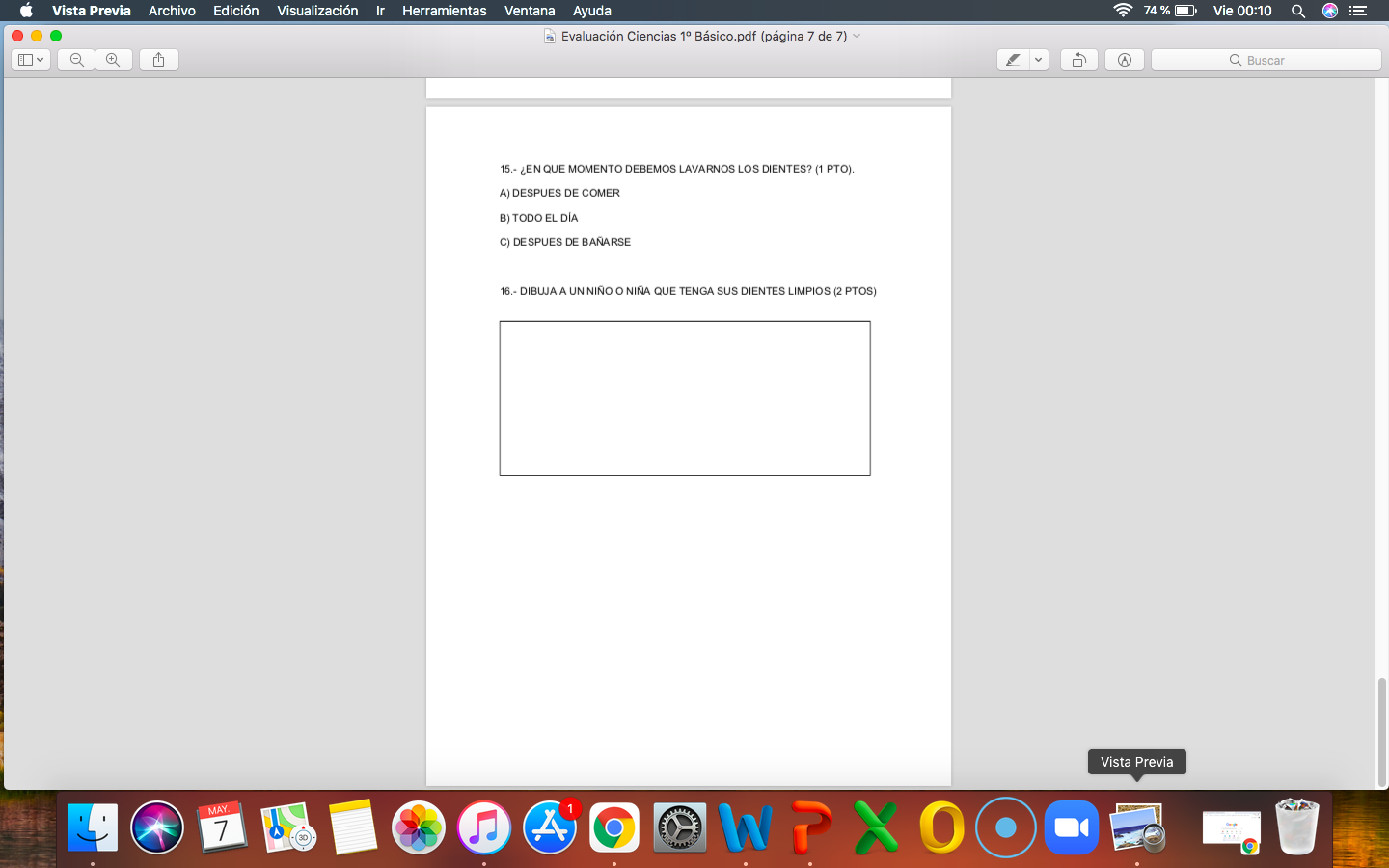 .
NUEVO OBJETIVO A TRABAJAR“SERES VIVOS Y COSAS NO VIVAS”
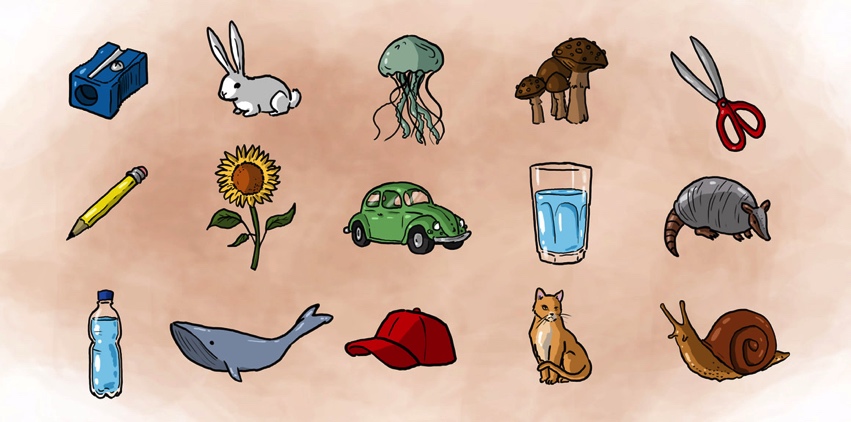 VIDEO: “SERES VIVOS Y COSAS INERTES”
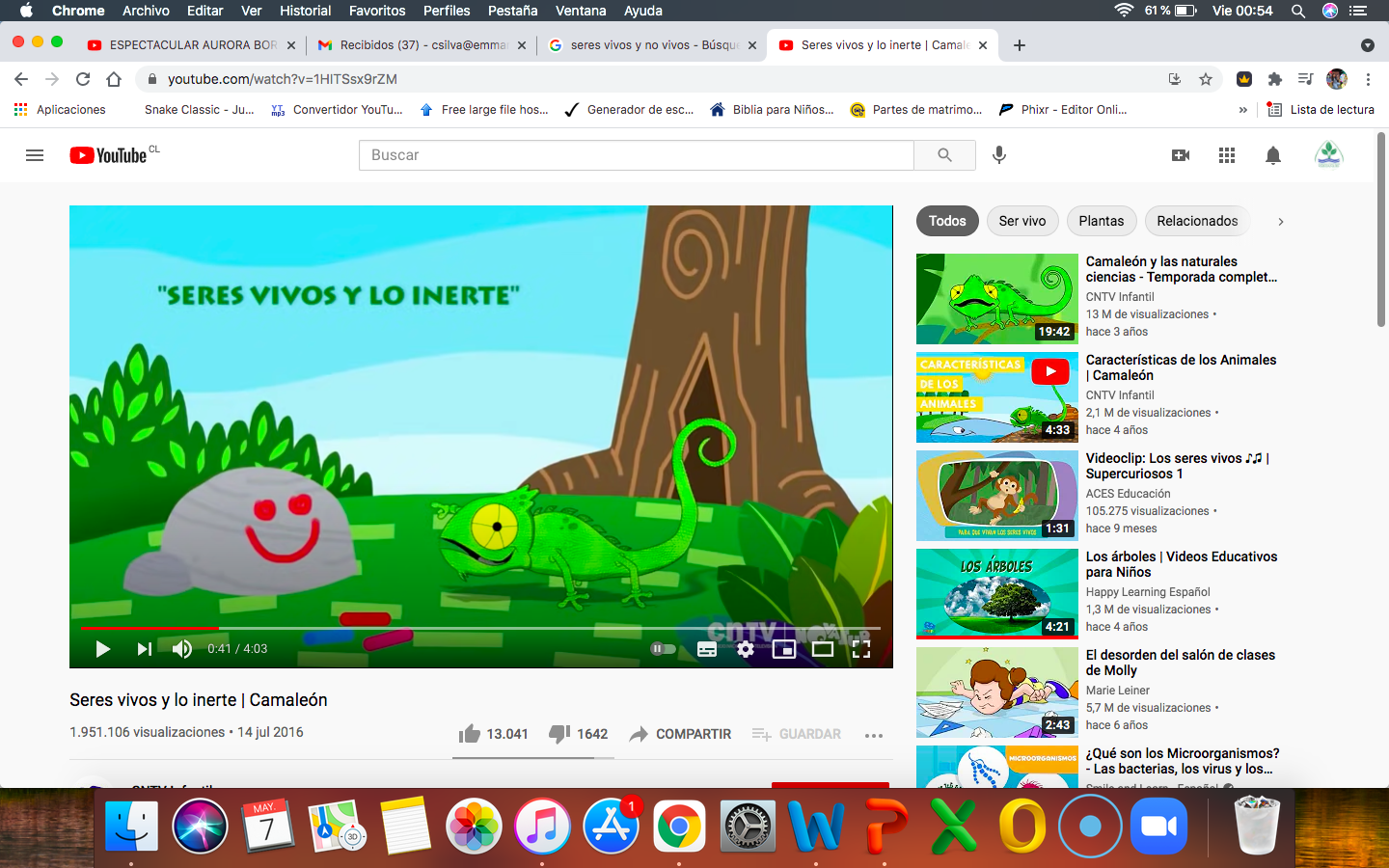 .
¿CON QUIÉN QUIERE HABLAR EL CAMALEÓN?
LA ROCA… 
¿POR QUÉ NO LE CONTESTA?
¿QUE CARACTERISTICA TIENE EL CAMALEÓN QUE LA ROCA NO TIENE?
.
AMBIENTE
SERES VIVOS
COSAS NO VIVAS O INERTES
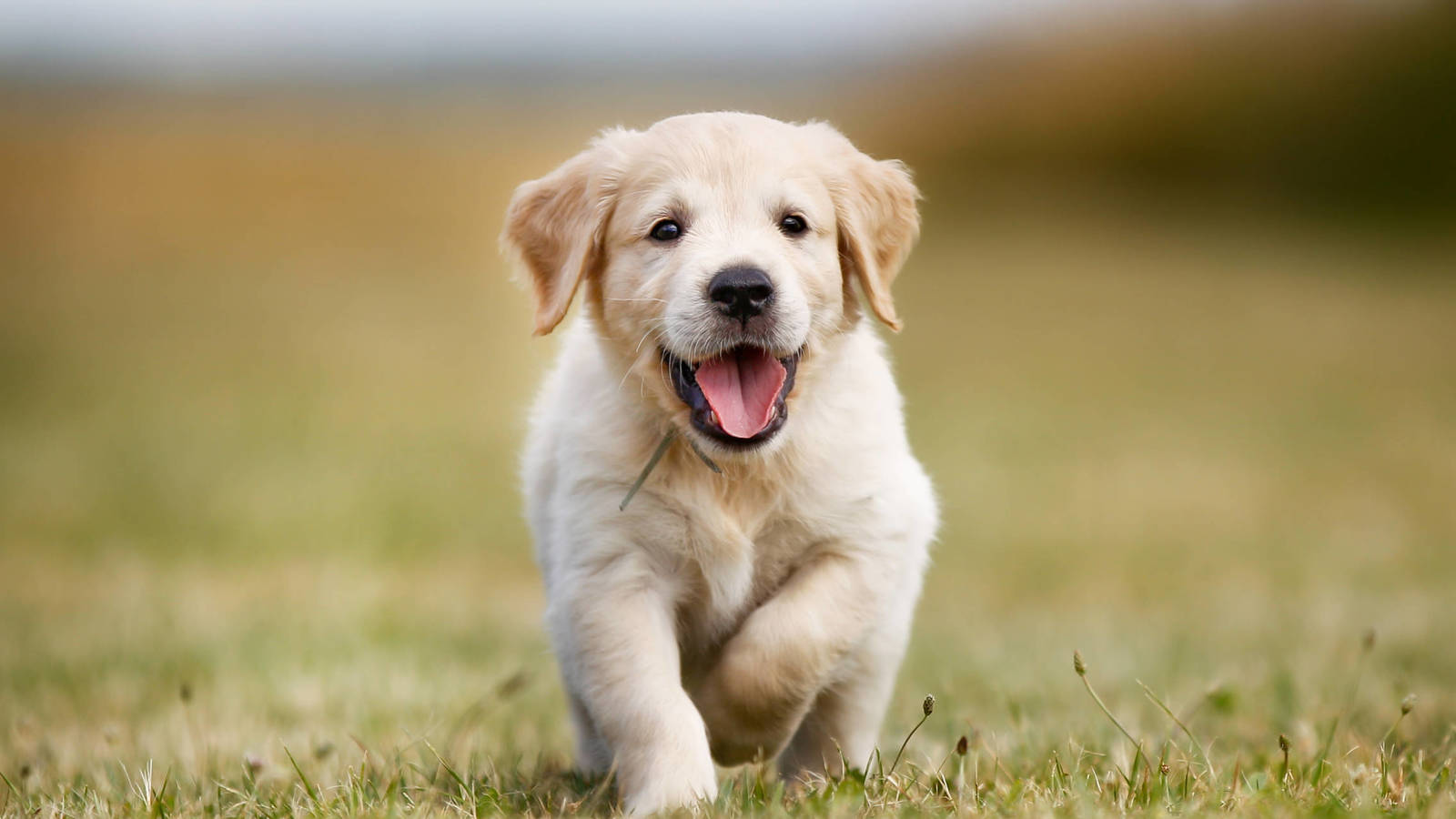 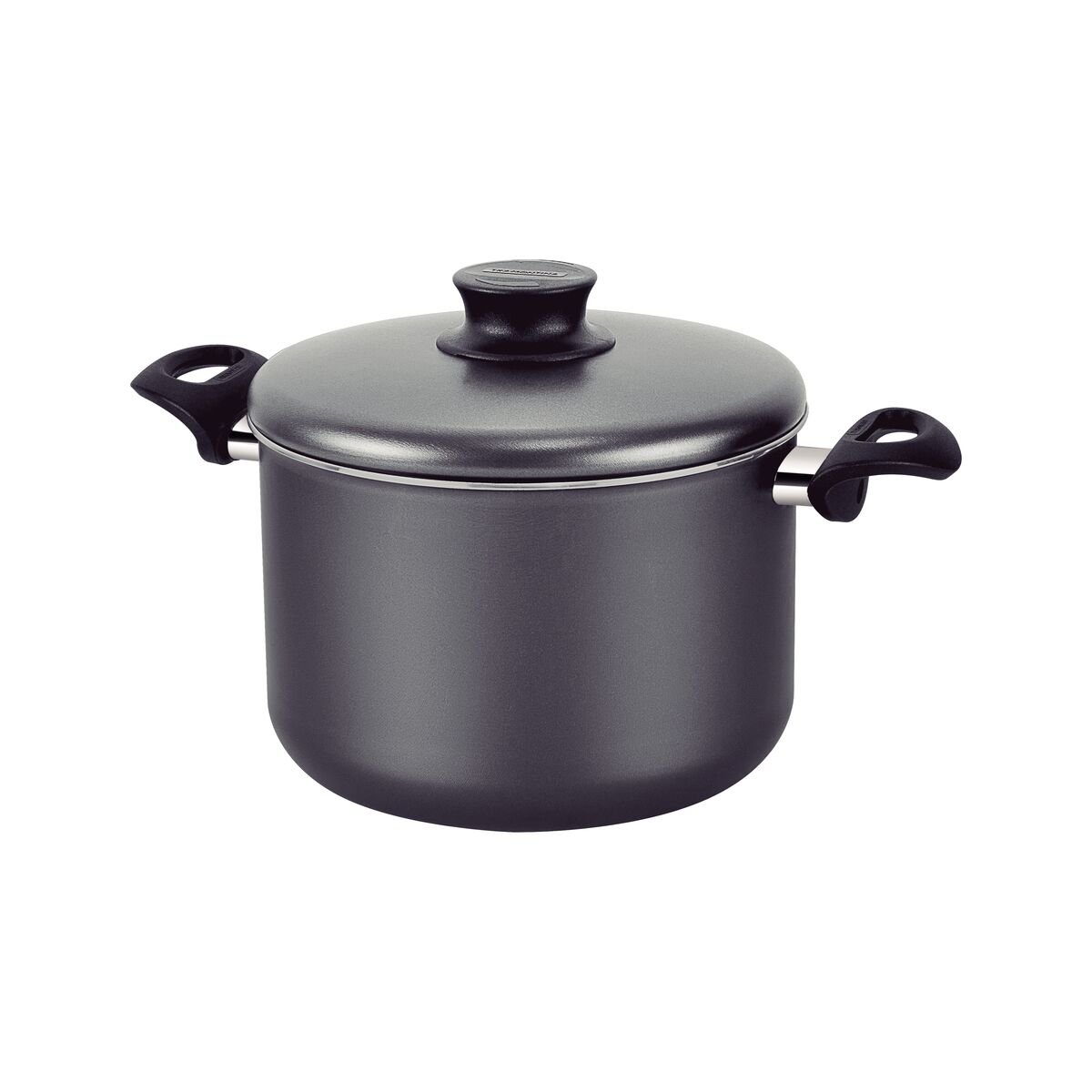 ACTIVIDAD EN EL LIBRO(SE SUBE AL BUZÓN)
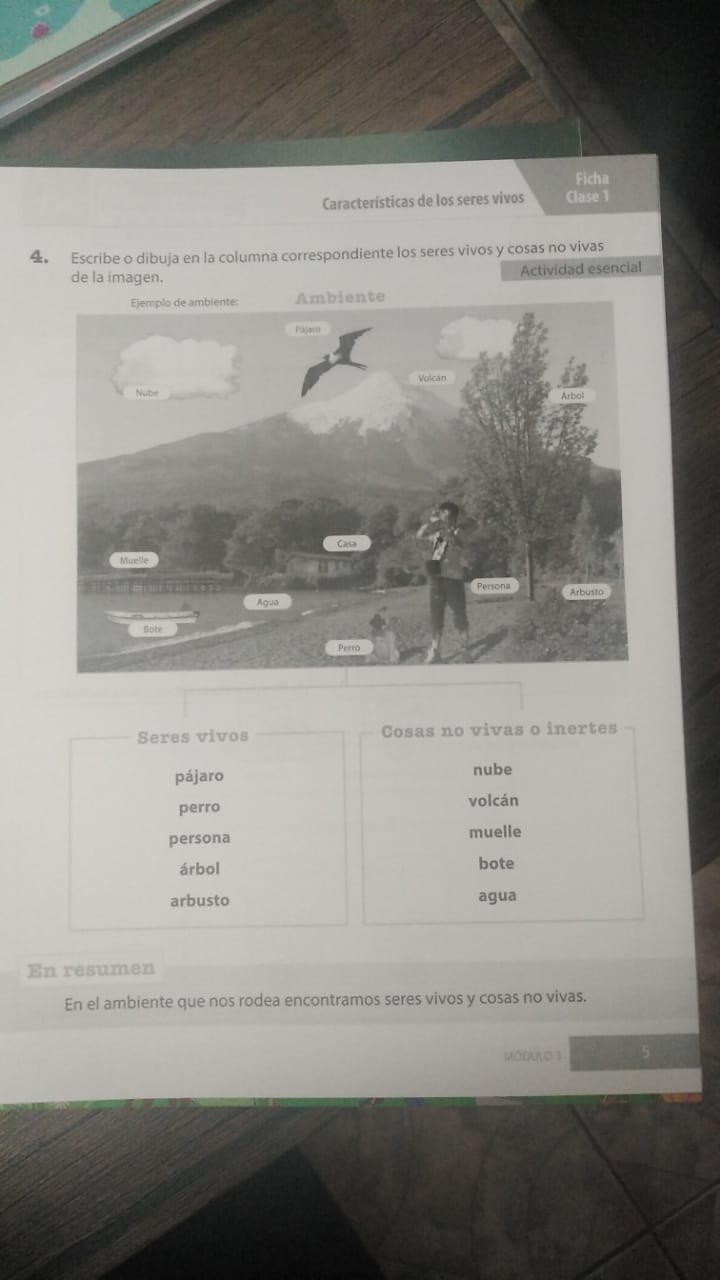 TEXTO APTUS 

MÓDULO 3 / PÁG. 5
FECHA MÁXIMA DE ENTREGA: 

DOMINGO 09 DE MAYO
TICKET DE SALIDA(SE SUBE AL BUZÓN)
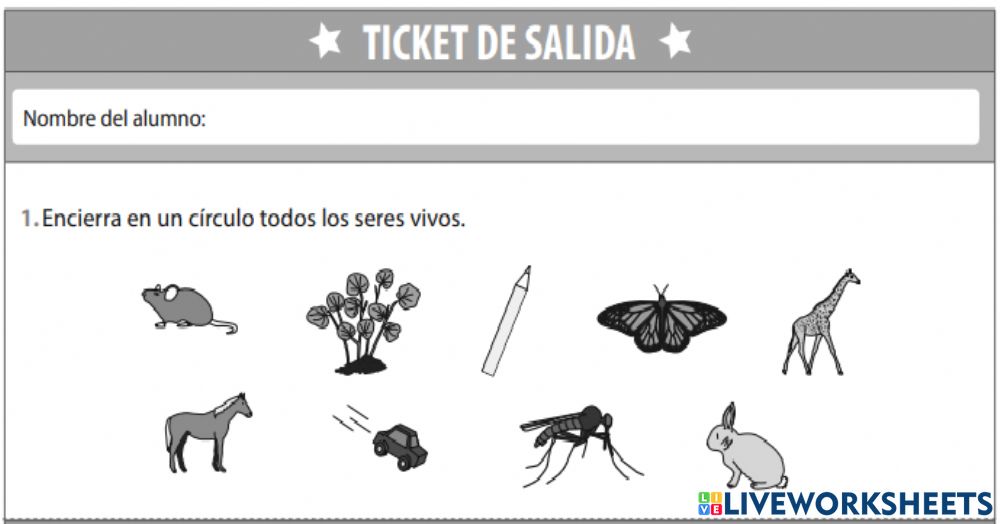 FECHA MÁXIMA DE ENTREGA: 

DOMINGO 09 DE MAYO